Sports Night at Timberlake
Go Tigers!
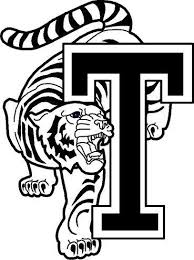 Go Tigers!

We are Glad you’re Here!
Topics for Tonight
Vision/ Mission
Eligibility 
Attendance and policies
Role of parents
Big Teams
www.timberlakeathletics.com
Player and Parent Manual 
Answer your questions
Coaches meetings
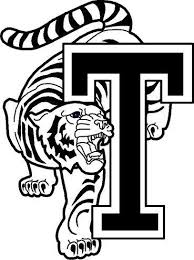 Vision/ Mission 
Lakeland School District values the pursuit of excellence through personal development and team-
work, ethical and responsible behavior on the field and off, adherence to the spirit of rules as well as to their letter, leadership and strength of character, and sportsmanship.  LJSD Activities instills habits which will lead students to better and healthier lives.
The interscholastic activities program of Timberlake is designed to: 
- involve students in wholesome, healthy competition, 
- teach respect for rules and authority,
 - teach respect for the property and person of others,
 - develop self discipline through rigorous training, 
- develop sportsmanship through competition,
 - teach the fundamentals of each activity, 
- develop the individual participant to his/her potential, 
- teach the value of working with others as a team, 
- build physical and mental capacities, and
 - develop the attributes of cooperation and social adjustment, stressing high moral character.
Contact Information
ADMINISTRATION
 
Principal: Ryne Eberlin-
 ryne.eberlin@lakeland272.org
Assistant  Principal: Josh Hegstad- joshua.hegstad@lakeland272.org
Activities Director: Catey Walton - cwalton@lakeland272.org 

		SPRING COACHES

 Track and Field: Brian Kluss
bkluss@lakeland272.org 
Baseball: Bryce Johnson
bryce.johnson@lakeland272.org 
Softball: Casi Luppinaci
casi.luppinaci@lakeland272.org 
Golf : Mathew Miller
mmiller@lakeland272.org
Policies/Procedure/ Rules and Regulations
National Federation of State High School Associations (NFHS)
Idaho High School Activities Association (IHSAA)
Lakeland School District Policies
Academics/
Eligibility
Idaho High School Activities Association 
Players pass five/six classes from previous semester
Timberlake High School
Players must be passing all classes!
Weekly grade monitoring- Mondays 
 If a student has an F in any class, the student will still be able to practice.
If the student still has an F, the student will be ineligible to participate in the chosen activity. 
 Students will not be released from class to attend an activity (including district or state tournaments) if they are failing or in danger of failing the class

Goal: Academic State Champions!
The Reason we are here!
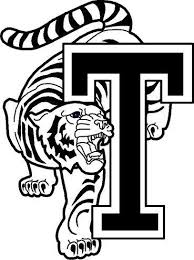 Enrollment -
Enrollment
Timberlake Student athletes must be enrolled in our school. 
Homeschool is dual enrolled. 

If your student is new to our school district, we HAVE to have paperwork on them in order for them to participate in our sports.
Eligibility- All must be complete before First practice/ Tryouts.
9TH AND 11TH GRADE- NEW PHYSICAL AND IMPACT TEST
All Athletes are required to purchase  ASB $40
Go to Timberlake Athletics and click on ONLINE REGISTRATION
+ Sign up
Login in as parent or student and fill out the information -
Link accounts and other must fill out all 
BOTH PARENT AND STUDENT MUST SIGN UP AND SIGN ALL FORMS 
All forms must be completed/ uploaded with a green complete in order to go to 1st practice
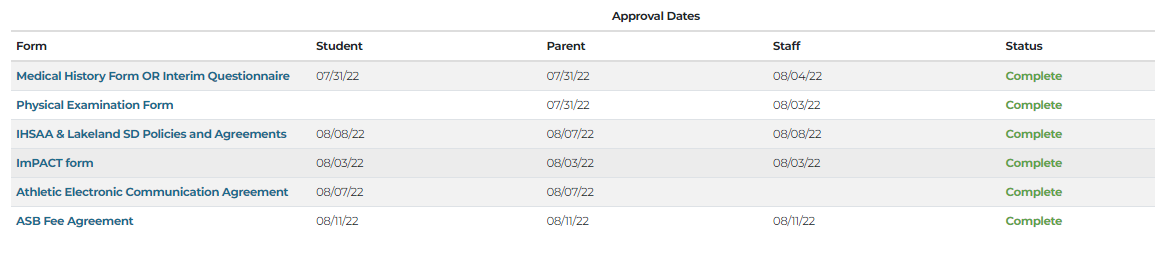 Attendance
Attendance
Student athletes must have 10 days of practice prior to the first contest. (IHSAA Policy) 

Student Athletes must attend school the entire day before practicing or competing inter-scholastically unless special permission for an absence has been granted in advance by the athletic director.  (District Policy 3380) 

 An exception would be made if the Parent emailed the athletic director prior to the approved medical appointment; in which case, the student must present to the activities director a signed statement from the doctor. This pertains to practice sessions and contests (District Policy 3380).
Transportation/ Cancellations
Parents can transport their children to and from events with PRIOR written permission to the activities director.
If a parent is going to sign a student out and transport from the game- written prior notice to the AD and Coach . 
If a parent is transporting their child and another child- written notice to AD by both parents. 
Students can never be transported by students.
Students can never self transport. 
Cancellations happen- coaches will communicate and you can always check the current schedule on Timberlake Athletics Website.
IHSAA Schools of Excellence
Timberlake is the only school in North Idaho recognized as an IHSAA School of Excellence! It is something we want to keep!
Components:
Academics
Athletics
Citizenship/Sportsmanship
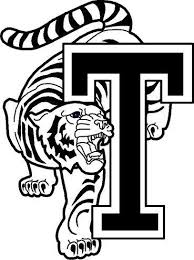 Goals of Timberlake Athletics
Timberlake A.C.C
Academics
Character
Championships

“Champions of Character”
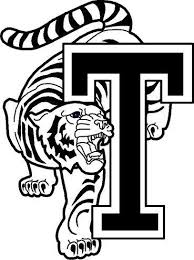 Positive Parents roles - 
A parent’s coaching job is the toughest one of all!
As parent you have one job
Support your kid!
How do you do this?
Be a fan, cheer us on!!!!
Tell them, “I love watching you play!”
It’s supposed to be fun
NO ARTIFICIAL NOISE MAKERS @ GAMES, DISTRICTS OR STATE.
The Very Important Role of Parents (2)
As a parent...you are Not a Coach
We understand the investment you have with your kids….
Remember your role-Be a fan, cheer us on!!
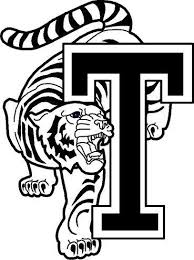 The Very Important Role of Parents (3)
As a parent...you are NOT an official.
If you want to officiate, let me know.
Sportsmanship is important.
Avoid having me come sit by you.
Name calling, foul language, addressing kids/ addressing officials

Remember your role- Be a fan, cheer us on!!
As your Athletic Director, I work very hard to make sure the officials “like us” so please help me!officials video
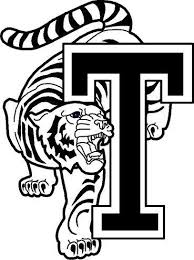 Character
Represent!
Expectations/Goals
Positive role models within the school and community.
Leaders on and off the fields of play.
Outstanding Sportsmanship
Sportsmanship starts with respect
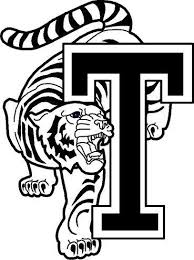 Practices are important
It does not matter WHY you’re not at practice
Communicate, Communicate, Communicate!!
Academics: communicate
If you are not at practice do not expect to play.
Coaches: Start and end practices ON TIME!
Practices
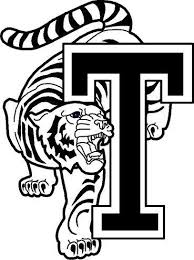 Playing Time
After tonight, we won’t discuss playing time!  Playing time is assigned by the Coaches.
Playing time will Never be equal-
But we try to ALWAYS BE FAIR!
There will always be starters, subs, and role players
Coaches determine playing time based on:
PRACTICE
Attitude
Knowledge
Effort
Skill
Coaches see every day, every practice, every game
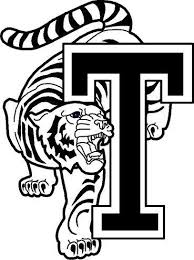 Athletic Information
www.timberlakeathletics.com
https://www.facebook.com/officialtimberlakehighschool 
Booster Club
Game Help
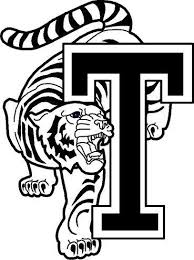 Team Locations
Baseball - Aux Gym
Softball- Online- after tryouts
Track and Field- Commons
Golf- Sign ups are on the table under the calendar and you can leave contact information if you have questions.
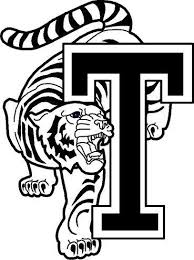